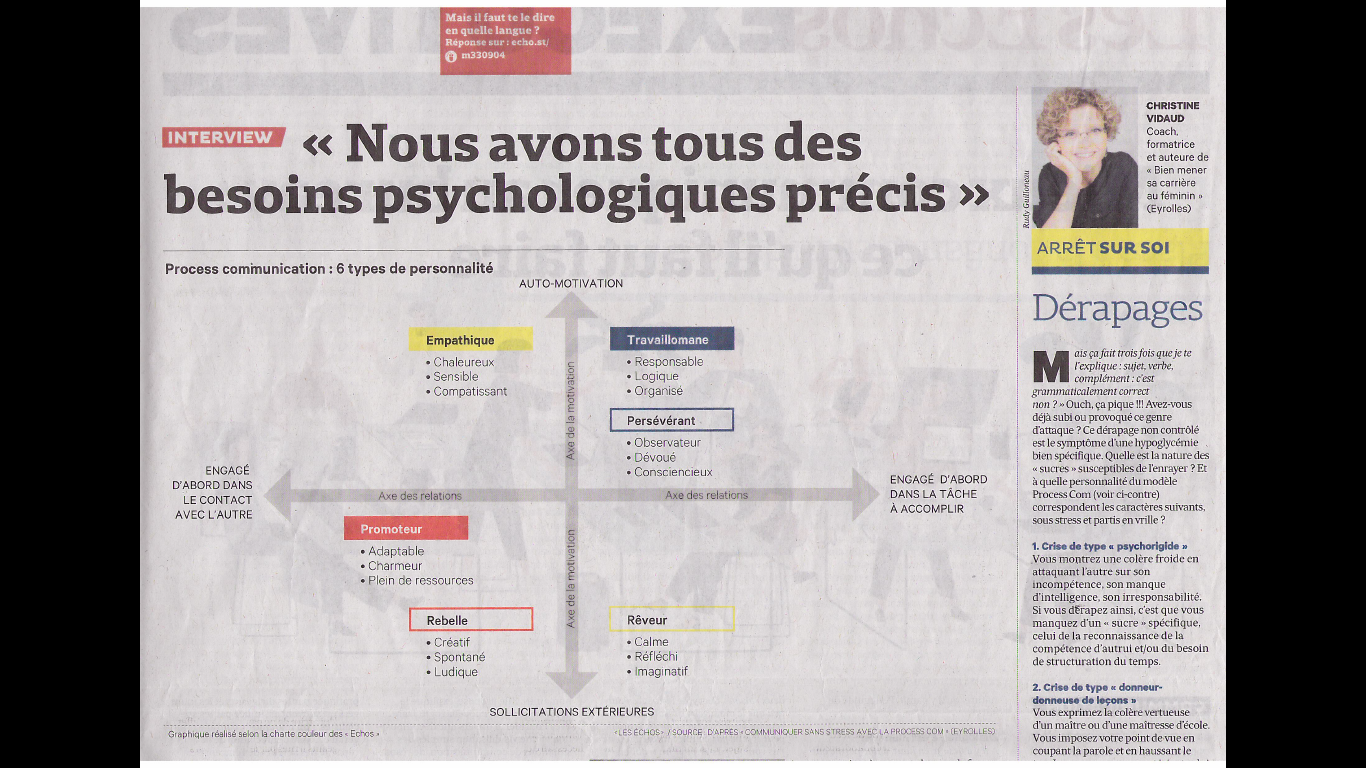 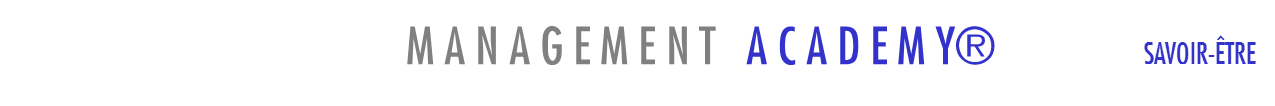 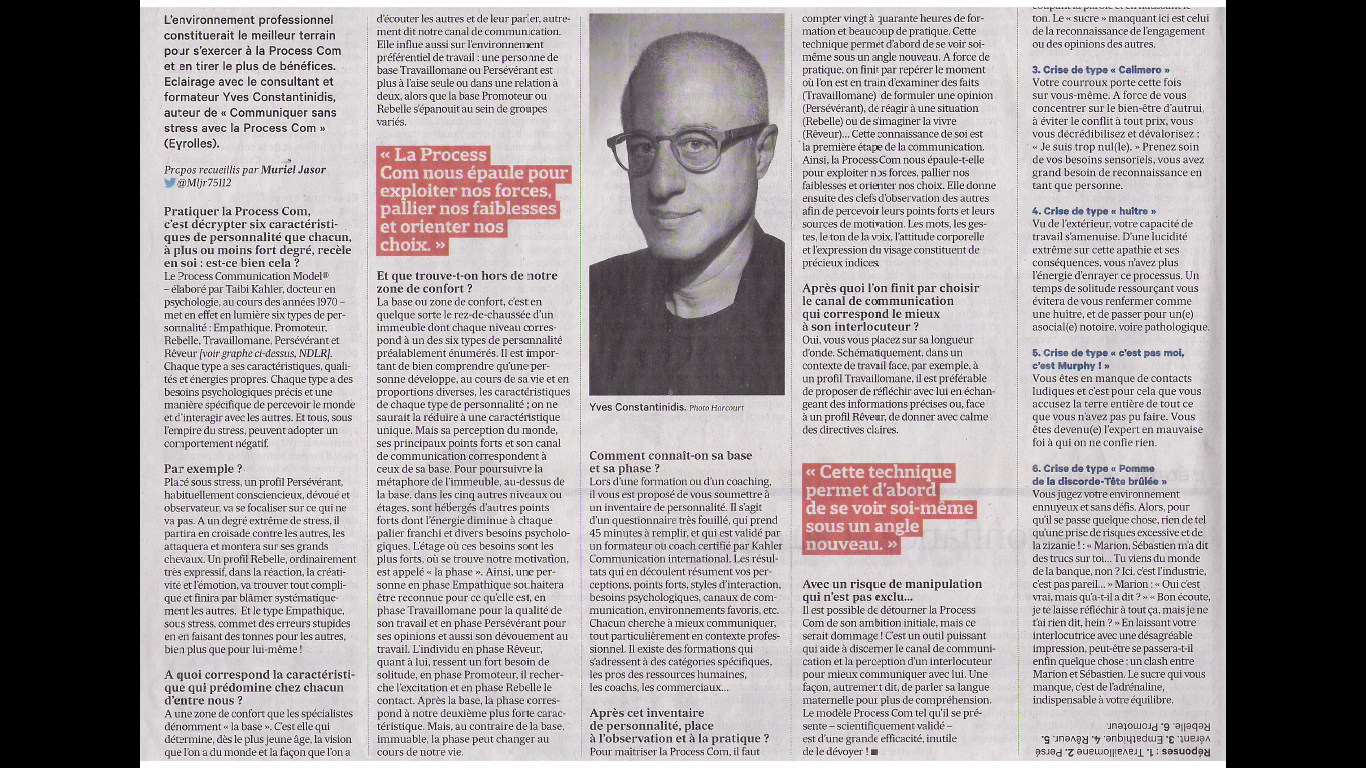 Les Echos
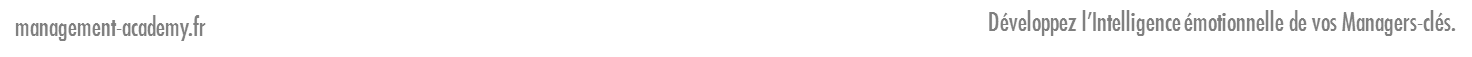